データの分布
１年の復習
データの値を小さい順に並べたとき、その中央の値を「中央値」という。（メジアン）
データの値の中で、もっとも多く現れる値を、「最頻値」という。（モード）
データの最大値と最小値の差を、分布の範囲という。（レンジ）
データ１,３,４,５,５中央値・・・・４最頻値・・・・５
データ０,１,２,３,３,４,４,５,５,５中央値・・・3.5最頻値・・・・５
これまでの復習
箱ひげ図最小値　　最大値
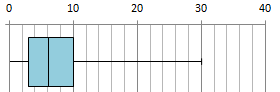 箱ひげ図中央値（第２四分位数）
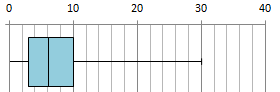 箱ひげ図　　　　第３四分位数第１四分位数
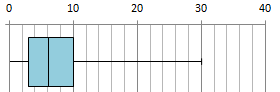 この二つの数の差を　　四分位範囲という
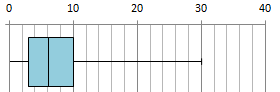 四分位範囲には、データ中央付近のほぼ５０％が含まれる。
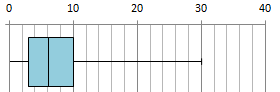 データの分布
今日の学習
水泳
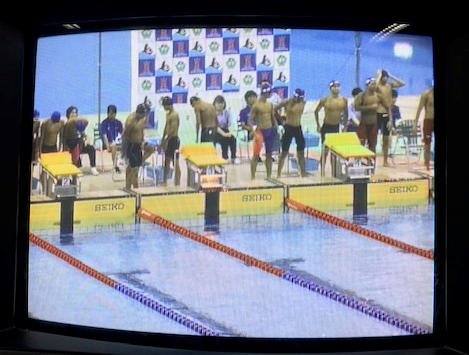 メドレーリレーとは…
・４人で泳ぐ・４種目泳ぐ
・一人１００ｍ泳ぐ
メドレーリレー１泳　背泳ぎ２泳　平泳ぎ３泳　バタフライ４泳　自由形(クロール)
Ａくん
Ｂくん
Ｃくん
Ｄくん
顧問の悩み…
問題配付
どんな情報が必要ですか？
Aくん
１００ｍクロール
（秒）
Aくん
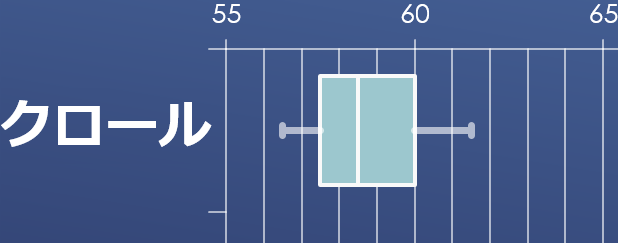 １００ｍ
「箱ひげ図」で記録を整理
Aくん
〈めあて〉複数の箱ひげ図を比較し、自分に必要な情報をまとめることができる。
〈問題〉Ａくん～Ｄくんの４人でメドレーリレーのチームを作りたい。それぞれの記録をもとに編成しなさい。
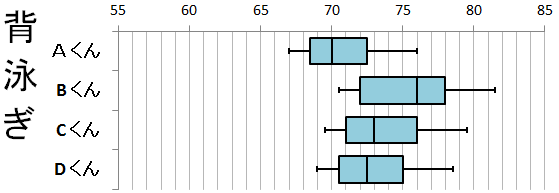 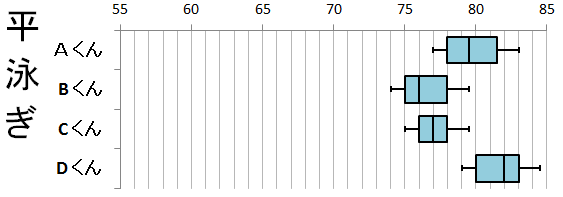 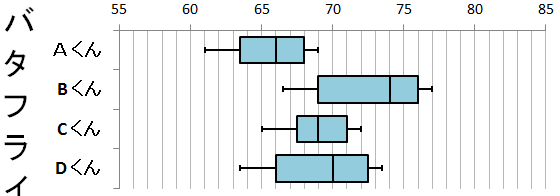 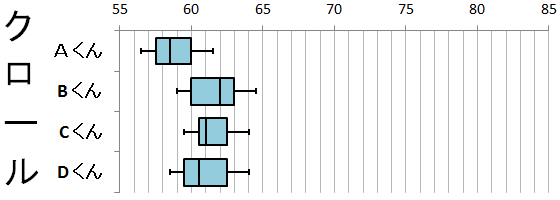 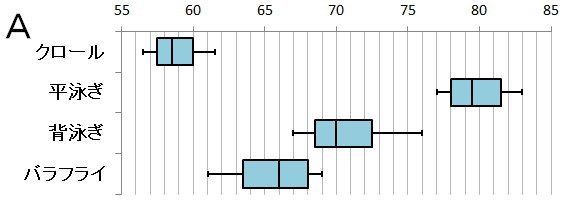 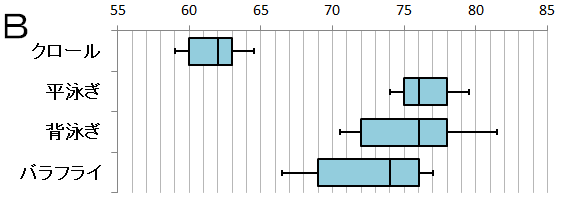 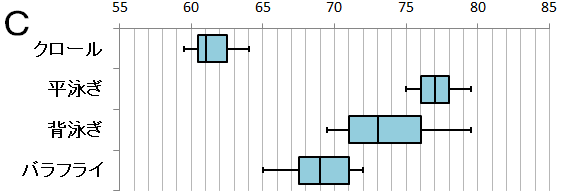 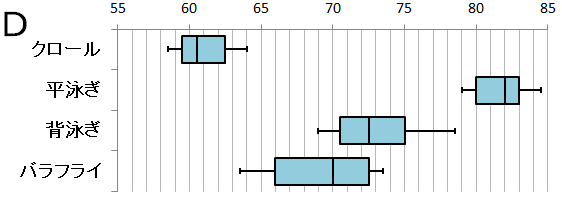 ？
今日のデータ
他にどんな
データあったら、
決めやすくなりますか？
データを分析する際は、○自分の考えをもって判断すること　 が大切である。○与えられたデータだけではなく、    新たなデータの必要性を考える    ことも大切である。
〈まとめ〉
練習問題宝くじはどの店で買う？